Service Provider Advisory Committee
December 6, 2022
Agenda
Welcome
SPAC Sub Committee Updates – Angie R  and Team
Harbor Family Resource Center Updates – Maria Elena
Vendor Job Fair at HRC – Mercedes
Torrance Business Fair – Lindsey
Transportation / Day Program Services – Brenda
 Alternative Services Delivery Model (ASDM) – Heather
 Remote Services – Heather
Tailored Day Services (TDS) – Elizabeth
Rates – Elizabeth
Home and Community Based Services (HCBS) – Elizabeth
Hospital Discharge Planning – Lisa and Princess 
 Topics for ongoing trainings for 2023 – Heather
 Our Voices Matter – Diane
 SPAC meeting schedule for 2023
 Mobile Dental Clinic
 Questions/ Comments Next meeting February 7th
SPAC Sub Committee Updates
Early Start –Sharon Oh
Residential Services –Darlene Williams
Day Program – Diane Sanka
Employment Services – Lindsey Stone
Supported Living Services – Robert Turner
Support Services - Paul Quiroz
Transportation – Baldo Paseta
HARBOR FAMILY ReSOURCe CENTER UPDATES
Maria Elena Walsh
Torrance business fair
Lindsey Stone
Service PROVIDER Job Fair at HRC
Brenda Bane
Transportation / day program services
Brenda Bane
Collaborative Meetings Between Day Programs and Transportation Agencies
Roundtrip and Day Programs – December 1, 2022 at 10am
Reliable and Day Programs – December 6, 2022 at 2pm
Ideal and Day Programs – December 7, 2022 at 10am
Comfort and Day Programs – December 9, 2022 at 11am
Alternative services delivery model (asdm)
Heather Diaz
ASDM
Alternatives services are defined as a change in the frequency and duration of the service that the client was being provided prior to the pandemic. Alternative Services can be provided through different service modalities including on-site services. Can include different supports/services to respond to any new needs.
ASDM
ASDM Monthly Rate
	Subcode A@____

Clients may change from Alternative Services to Traditional. If change happens mid-month, providers will bill using the new Alternative Services Monthly Rate

If a client wants a combination of Traditional and Alternative Services, provider should bill using the Alternative Services Rate

Providers can only bill using one authorization per client per month
Alternative Services Authorizations
Alternative Services Authorizations must end by December 31, 2022

Starting October 1, 2022, new Alternative Services authorizations will end on 12/31/2022 and a corresponding Traditional Services authorization will be created.

At a later date, existing Alternative Services authorizations with end dates after 12/31/2022 will be terminated and corresponding Traditional Services authorization will be created.
Remote services
Heather Diaz
Remote Services
Allows for continued access of services
Individuals can choose remote delivery of services (telephone, video)
Day Programs, Look-a-like day programs and Independent Living Services
Providers must notify HRC Service Coordinator of the person’s preference and document in ISP
HRC Service Coordinator will confirm the person’s preference within 90 days of notification
Services are to be the same as what is described in the program design
Remote Services may be offered through December 31, 2023
Tailored Day services (tds)
Elizabeth Garcia Moya
Tailored Day services (tds)
TDS presentation is posted on our HRC website under the Service Provider section 
Tailored Day Services are designed to:
Create or support competitive integrated employment, volunteer activities, and paid internships
Assist in the pursuit of post-secondary education
Provide opportunities for increased integration and inclusion within the community
Services are to be provided in a 1:1 staffing ratio
Tailored Day Services
For service providers that are already vendor with HRC, it will require a program design addendum. 
HRC has developed writing guidelines for the TDS program design addendum.
If you’re an existing day service or employment provider and are interested in providing Tailored Day Services, please email Provider Relations Specialist, Brenda Bane at Brenda.Bane@harborrc.org so you can be provided with a copy of the writing guidelines.
Rates
The next phase of the rate implementation process will be happening as of 01/01/2023 for eligible service providers. 
50% of difference between March 31,2022 rate and applicable rate model/“benchmark rate”
Service Providers will be receiving a letter from HRC with their new rate. 
Please submit rate questions to ratesquestions@harborrc.org
Quality Incentive Program (QIP)
DDS released a Workforce Survey that had to be completed by eligible service providers by June 30th, 2022. 
For service providers that completed the survey may be eligible for a one-time incentive payment of $8,000. 
DDS is in the process of validating the surveys and is notifying regional center in batches with the names of the providers that are eligible for the one-time incentive.
Home and COMMUNITY BASED SERVICES (HCSB)
DDS issued guidance to regional for Non-Compliant Service Providers
HCBS training and support for service providers 
IntellectAbility-Person-Centered Thinking 
ALO Consultants-training, Remediation Clinics, & 1:1 Consultants 
Meeting HCBS Compliance by March 17, 2023
Remediation Plans
Validation
Hospital Discharge planning
Lisa Hobart, RN and Princess Njuguna, RN
Hospitalization and discharge planningWhen The Person from Your Home Has Been Hospitalized:
Plan for the end at the beginning
Medications at Admission and at Discharge
Monitor Progress and Anticipate Transition
The critical importance of holding Discharge Planning Meetings
Insuring Safe Returns Home
Don’t be Bullied – We got your back
Preventing Re-Hospitalization
Changes in condition – New care requirements or DME
Facility and Staff Requirements – RHCPs and Licensing Requirements
Topics for ongoing trainings for 2023
Heather Diaz
Our voices matter
Diane Sanka
Our Voices MatterADS ADVISORY COMMITTEE
Established: March 17, 2022
An advisory committee by and for the people who use 
Easterseals Adult Day Services.
Committee Members
Betty Partida
President
Priscilla Gonzales
Committee Speaker
Valerie Ortiz
Vice-President
Preeti Subramaniam
Member
Jeffrey “Jeff” Kessler 
Member
Alfred Babayan
Member
Why OVM is Important
We HAVE a VOICE
We WANT and NEED to be heard
We HAVE goals and dreams we want to accomplish
We KNOW ourselves best
We have LIVED experiences
We have RIGHTS
2022 Accomplishments
Advise on new service forms and process, including use of Plain Language  
Advise on designing and delivering associate trainings
Develop “Your Meeting, Your Rights” presentation to educate our peers about their rights during ISP meetings. Support our peers in speaking up when necessary
Created “We Are Divine” a peer to peer group for people who use services to have a safe place to talk about topics that others think are “taboo” for people with disabilities
Supported Plain Language and Disabled Women of Color NADSA presentations
Currently organizing a presentation for our peers with Disability Rights California
And more
Service provider advisory committee MEETING SCHEDULE for 2023
February 7th 
April 4th 
June 6th 
August 1st  
October 3rd 
December 5th 
Meetings are at 10:00 a.m. held on the 1st Tuesday of every 2 months.
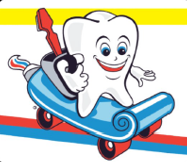 Special Care Dental Services
In partnership with UCLA School of Dentistry, 
HRC is providing a Mobile Dental Clinic for adult clients.
Whom should you refer?
Those without access to dental care or a dentist
Those who do not tolerate exams and cleaning well
Those who haven’t been to a dentist for a long time
NOTE: Individuals must have dental care insurance coverage and transportation to the mobile clinic site.
For more information or to refer, please email:
Laurelena.Reyes@harborrc.org

In your email subject line, 
please write:
UCLA Dental Clinic
Questions / comments
NEXT MEETING FEBRUARY 7, 2023